মাল্টিমিডিয়া ক্লাসে 
 স্বাগতম
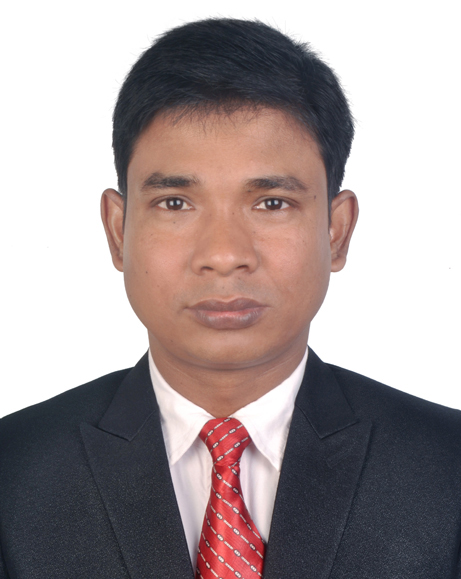 পরিচিতিঃ
রাজেন্দ্র চন্দ্র দাস

প্রভাষক পদার্থ বিজ্ঞান

হবিগঞ্জ দারুচ্ছুন্নাৎ কামিল মাদরাসা

E-mail:rajendrach83@gmail.com
youtube: Habiganj Eschool
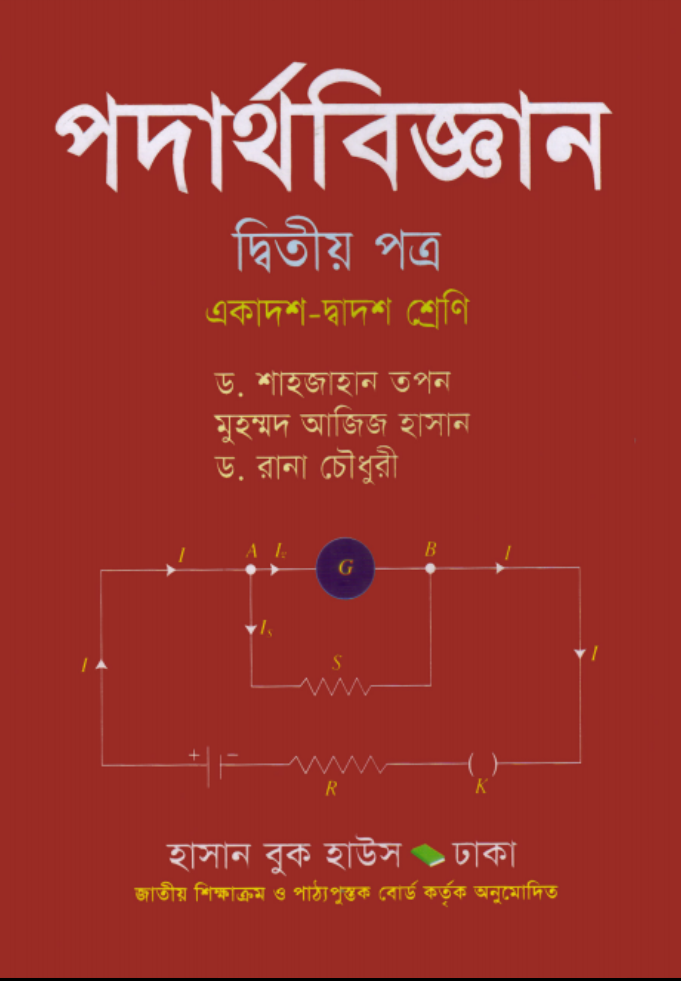 পাঠ পরিচিতি
শ্রেণিঃ একাদশ
বিষয়ঃ পদার্থ বিজ্ঞান ২য় পত্র
অধ্যায়ঃ ১ম  “তাপগতিবিদ্যা”
প্রিয় শিক্ষার্থীরা চিত্র গুলো দেখে কি বুঝতে পারছ বলতো ?
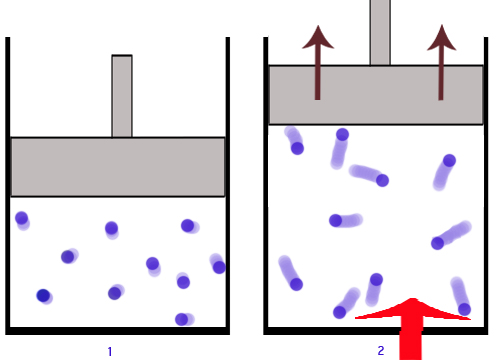 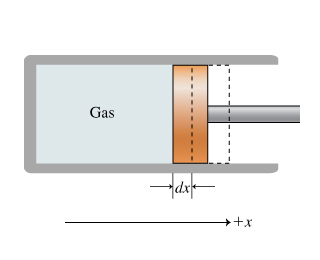 ছবির মাধ্যমে পূর্ব জ্ঞান যাচাই
পাঠ শিরোনাম
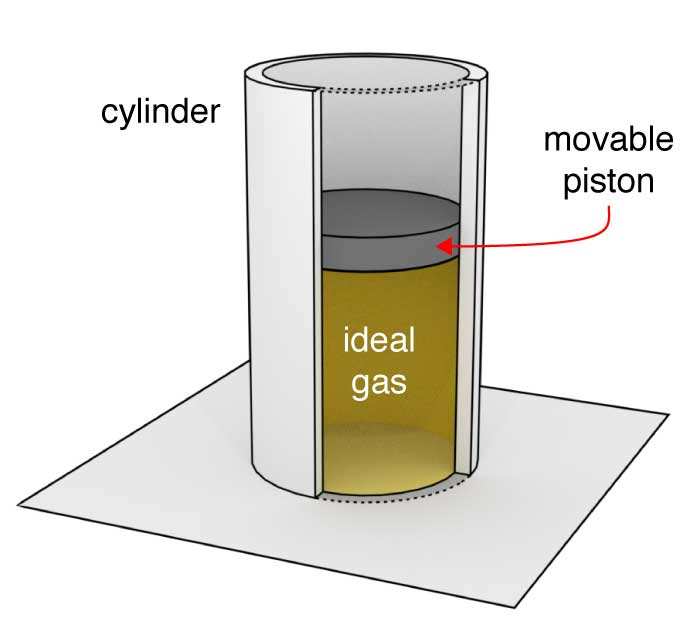 তাপ গতি বিদ্যার ১ম সূত্র
শিখন ফল --
বা, W = JH যেখানে J তাপের যান্ত্রিক তুল্যাংক,

যান্ত্রিক তুল্যাংকঃ একক তাপ উৎপন্ন করতে যে পরিমান কাজ করতে হয় বা একক তাপদ্বারা যে পরিমান কাজ করা যায় তাকে তাপের যান্ত্রিক তুল্যাংক বলে।
তাপ গতিবিদ্যার সাধারণ রূপঃ
যখন কোন সিস্টেমে তাপশক্তি সরবরাহ করা হয় তখন সেই তাপশক্তির কিছু অংশ সিস্টেমের অন্তস্থ শক্তি বৃদ্ধিতে সহায়তা করে এবং বাকী অংশ দ্বারা সিস্টেম তার পরিবেশের উপর বাহ্যিক কাজ সম্পাদন করে।
তাপ গতিবিদ্যার ১ম সূত্রের ব্যবহারঃ
সমচাপ প্রক্রিয়াঃ যে তাপগতির প্রক্রিয়ার সিস্টেমের চাপের কোন পরিবর্তন হয় না তাকে সমচাপ প্রক্রিয়া বলে।
পিষ্টনের প্রস্থছেদের ক্ষেত্রফল A ও গ্যাসের চাপ P হলে চাপ জনিত বল PA । ধরি গ্যাস প্রসারিত হয়ে পিষ্টনকে  dx দুরত্ব সরিয়ে নিল।
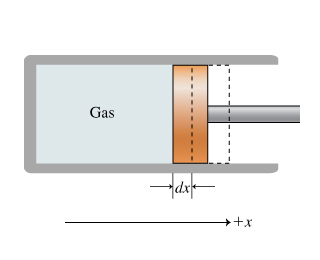 ∴ কাজ dw = Fdx
= Padx
              Dw = Pdv
সমোষ্ণ প্রক্রিয়াঃ
যে তাপ গতীয় প্রক্রিয়ায় সিষ্টেমের তাপমাত্রা স্থির থাকে তাকে সমোষ্ণ প্রক্রিয়া বলে।
সমোষ্ণ প্রক্রিয়ায় সিস্টেমের অন্তস্থ শক্তির কোন পরিবর্তন হয়  না অর্থ্যাৎ du = 0
অর্থ্যাৎ সমোষ্ণ প্রক্রিয়ায় সিস্টেম কর্তৃক কৃতকাজ সিস্টেমে সরবরাহ কৃত তাপশক্তির সমান
রূদ্বতাপীয় প্রক্রিয়াঃ
যে প্রক্রিয়ায় সিস্টেম থেকে তাপ বাইরে যায় না বা বাইরে থেকে কোন তাপ সিস্টেমে প্রবেশ করতে পারে না তাকে রূদ্বতাপীয় প্রক্রিয়া বলে।
রূদ্বতাপীয় প্রক্রিয়ার dQ = 0
তাপ গতিবিদ্যার ১ম সূত্র হতে পাই
অর্থ্যাৎ রূদ্বতাপীয় প্রক্রিয়ায় সিস্টেম শীতল হয়।
সিস্টেম
পরীক্ষা নিরীক্ষার সময় আমরা জড় জগতের যে নির্দিষ্ট অংশ নিয়ে বিবেচনা করি তাকে সিস্টেম বলে।
উন্মুক্ত সিস্টেমঃ যে সিস্টেম পরিবেশের সাথে ভর ও শক্তি উভয়ই বিনিময় করতে পারে তাকে উন্মুক্ত সিস্টেম বলে।
বদ্ব সিস্টেমঃ যে সিস্টেম পরিবেশের সাথে শুধু শক্তি বিনিময় করতে পারে তাকে বদ্ধ সিস্টেম বলে।
বিচ্ছিন্ন সিস্টেমঃ যে সিস্টেম পরিবেশ দ্বারা মোটেও প্রভারিত হয় না অর্থ্যাৎ ভর ও শক্তি কোন কিছুই বিনিময় করতে পারে না তাকে বিচ্ছিন্ন সিস্টেম বলে।
একক কাজঃ
দলীয় কাজঃ
লাল দলঃ রূদ্বতাপীয় প্রসারনের সিস্টেমের অন্তঃস্থ শক্তি হ্রাস পায় ব্যাখ্যা কর।
নীল দলঃ সমোষ্ণ প্রক্রিয়ায় সিস্টেম কর্তৃক কৃত কাজ সিস্টেমে সরবরাহকৃত তাপশক্তির সমান ব্যাখ্যা কর।
মূল্যায়ন
বাড়ীর কাজঃ
কোন ব্যবস্থা ধ্রুব আয়তনে 500J তাপ বর্জন করে। ব্যবস্থাটির অন্তঃস্থ শক্তির পরিবর্তন নির্ণয় কর।
সহায়ক বই
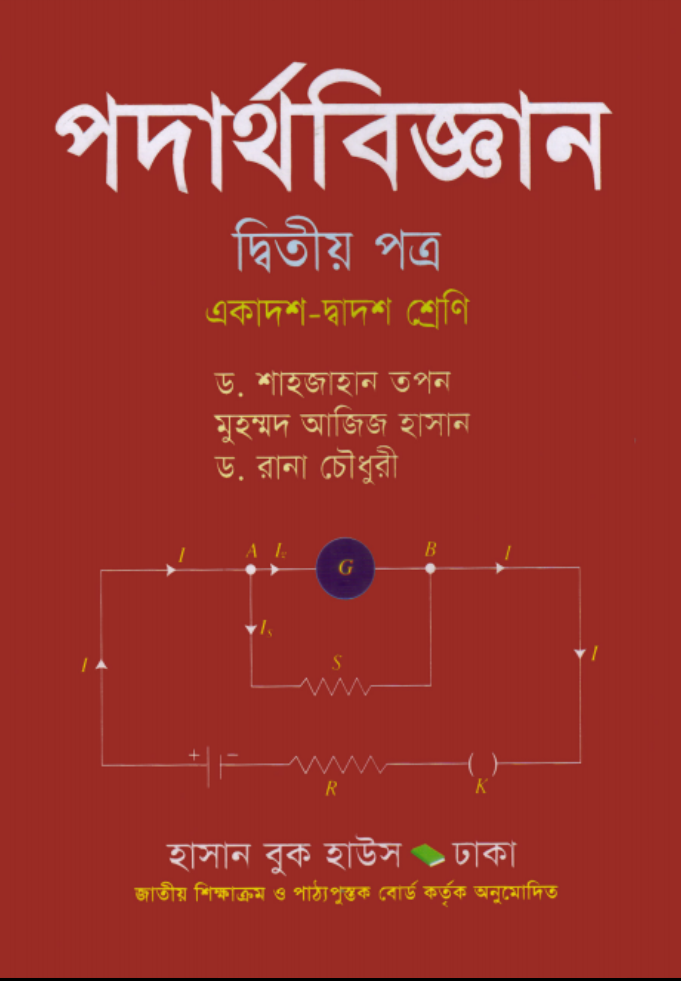 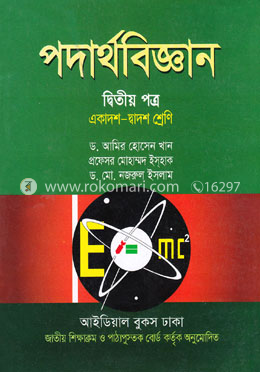 পদার্থ বিজ্ঞান ২য় পত্র